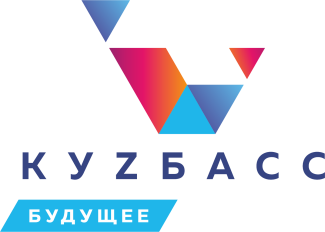 О выплате единовременного социального пособия выпускникам 11-х классов из малообеспеченных семей в 2025году
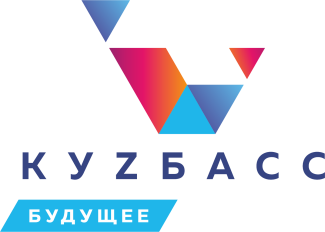 Нормативные документы:
Постановление Коллегии Администрации Кемеровской области от 20.05.2014 № 193 «Об установлении размера и порядка выплаты выпускникам 11-х классов из малообеспеченных семей общеобразовательных организаций, находящихся на территории Кемеровской области, допущенным к государственной аттестации, за исключением выпускников, находящихся на полном государственном обеспечении, единовременного социального пособия»
Постановление Правительства Кемеровской области – Кузбасса от 07.04.2022 № 190 «О внесении изменений в Постановление Коллегии Администрации Кемеровской области от 20.05.2014 № 193 …»
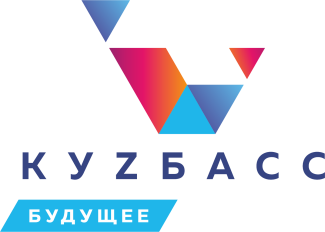 Пособие выплачивается
Совершеннолетнему выпускнику
Одному из родителей (законному представителю), совместно проживающему с несовершеннолетним выпускником
Лицу, уполномоченному родителем (законным представителем) на основании доверенности, оформленной в соответствии с законодательством РФ
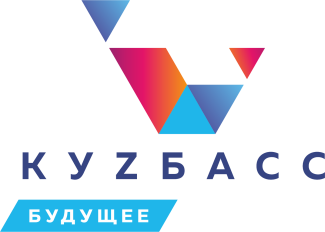 Алгоритм сбора и передачи  документов от территорий
До 15 мая 2025 года! 
Получатель пособия, предоставляет пакет документов в ОУ
До 16 мая 2025 года! 
Специалисты районных отделов образования предоставляют в КОиН пакеты документов получателей пособия и сводную таблицу Excel на флеш-носителе (шаблон таблицы будет направлен)
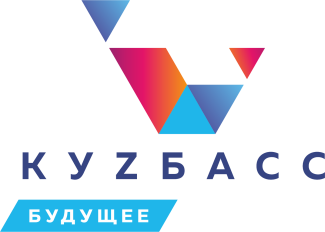 Пакет документов получателя пособия 
1. Заявление (согласно Приложению №1 Порядка Постановления Правительства Кемеровской области – Кузбасса от 07.04.2022 № 190);
2. Согласие на обработку персональных данных (согласно Приложениям №2 и № 3 Порядка Постановления Правительства Кемеровской области – Кузбасса от 07.04.2022 № 190);
3.   Копия и подлинник документа, удостоверяющего личность выпускника; регистрация по месту жительства выпускника (месту пребывания); 
4. Копия и подлинник документа, удостоверяющего личность родителя (законного представителя), получателя пособия; 
5. Копия и подлинник СНИЛС выпускника и родителя (законного представителя), получателя пособия;
6. Копия и подлинник справки о признании семьи малоимущей (с записью «справка выдана для оказания бесплатной юридической помощи»). Справка должна быть актуальной на момент ее предоставления! 
7. Документ с реквизитами счета получателя, открытого в российской кредитной организации (договор банковского вклада (счета), справка кредитной организации о реквизитах счета или другие документы, содержащие сведения о реквизитах счета)
Копии документов заверяются руководителем ОУ
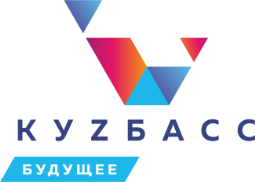 Алгоритм принятия решения о выдачи пособия
1. Рассмотрение документов получателей осуществляет комиссия, созданная на основании приказа Министерства из числа сотрудников Министерства. Заседание комиссии проходит в июне.

2. Решение о выплате пособия оформляется приказом Министерства о выплате пособия выпускникам.

3. О принятом решении получатели уведомляются уполномоченным органом в течение 5 рабочих дней после получения приказа или выписки из протокола заседания комиссии.

4. Пособие выплачивается Министерством до выпускного вечера путем перечисления на лицевой счет получателя пособия, открытый в кредитной организации, по указанным в заявлении о предоставлении пособия реквизитам или наличными средствами


Получателю может быть отказано в выплате пособия в случае представления неполного пакета документов
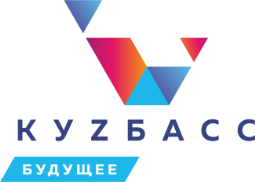 Действия ОО
Руководителям ОО назначить ответственного сотрудника за сбор документов. 
Организовать информационную и консультативную работус выпускниками, их родителями (законными представителями), классными руководителями.
Определить телефон «горячей линии».
Организовать взаимодействие с органами социальной защиты населения по вопросам выдачи справок.
В указанные сроки предоставить в КОиН заверенные документы и заполненную таблицу на получателей пособия.